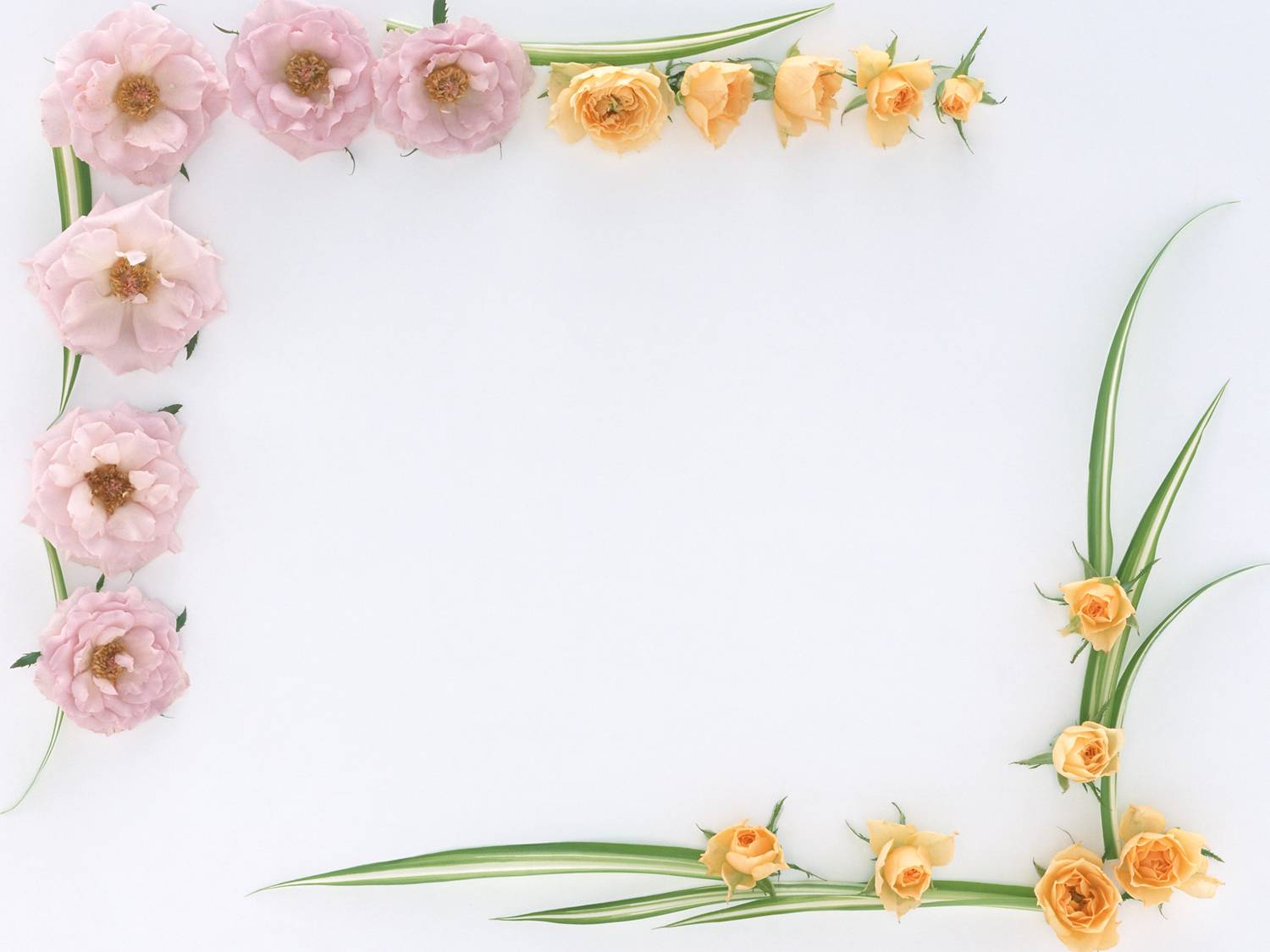 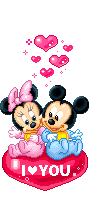 Nhiệt liệt chào mừng các thầy cô về dự giờ thăm lớpĐề tài: Đếm đến 4, nhận biết chữ số 4, mối quan hệ hơn kém trong phạm vi 4.Giáo viên: Nguyễn Thị Thái
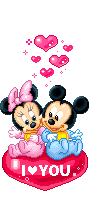 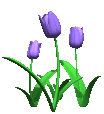 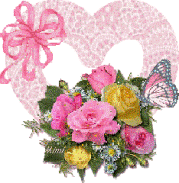 4
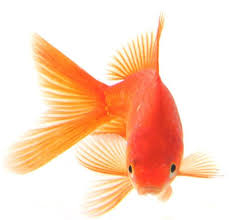 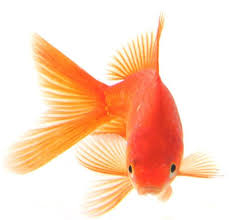 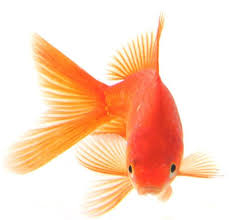 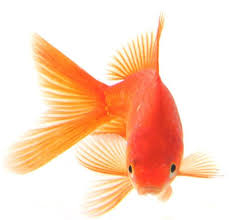 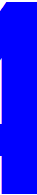 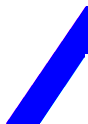 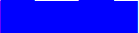 4
1
2
3
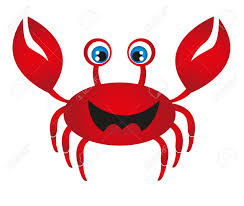 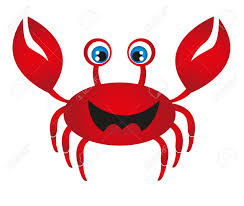 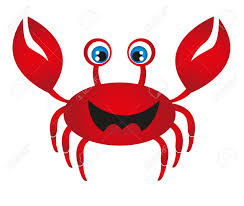 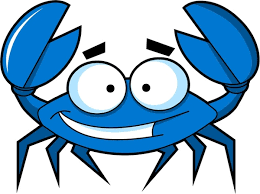 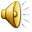 Trò chơi: 1
Về đúng ao
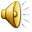 Trò chơi: 2
Thử tài thông minh
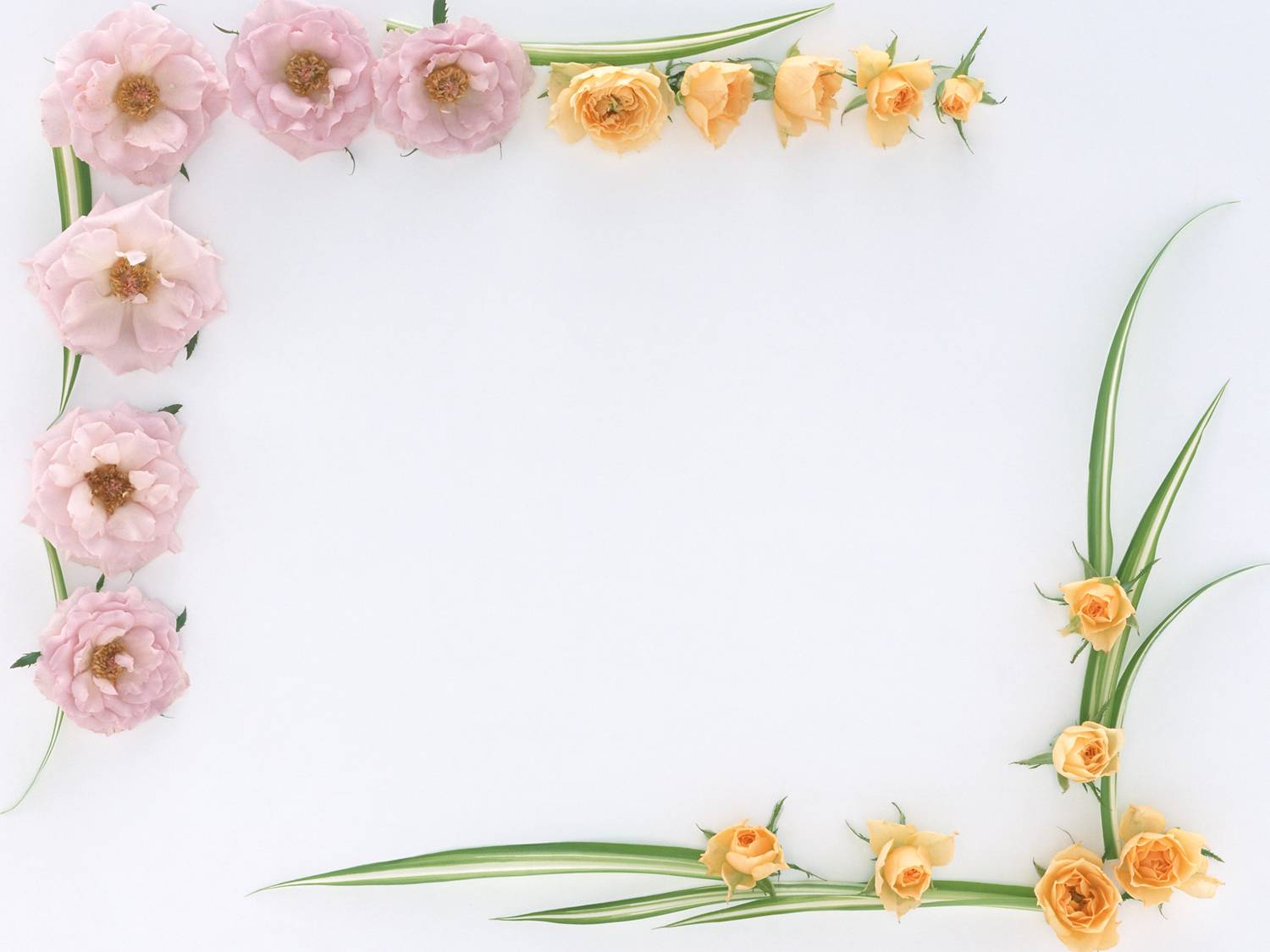 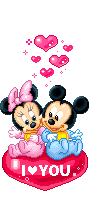 Cảm ơn các cô đã về dự giờ thăm lớp
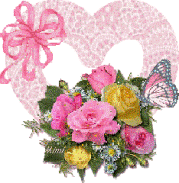 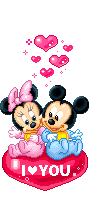 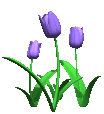